¿Quién puede solicitar 
información pública?
Toda persona tiene derecho a estar informada sobre la toma de decisiones públicas, de cómo se administran o gastan los recursos de los ciudadanos, y de conocer el desempeño de las dependencias gubernamentales, y de aquellos que no teniendo la calidad de ente de gobierno, reciben o administran recursos públicos o realizan actos de autoridad, y que por esta razón se encuentran obligados entregar información relativa a estos supuestos.
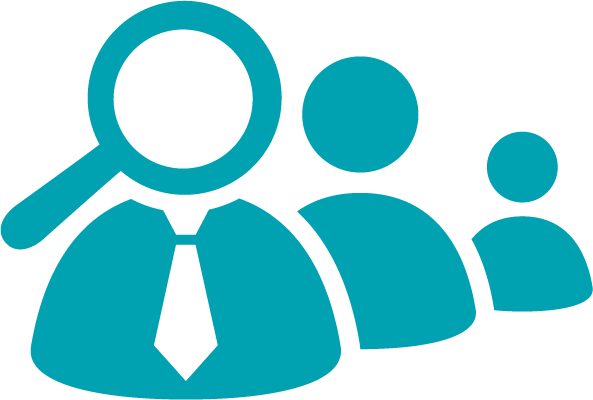 Procedimiento administrativo.
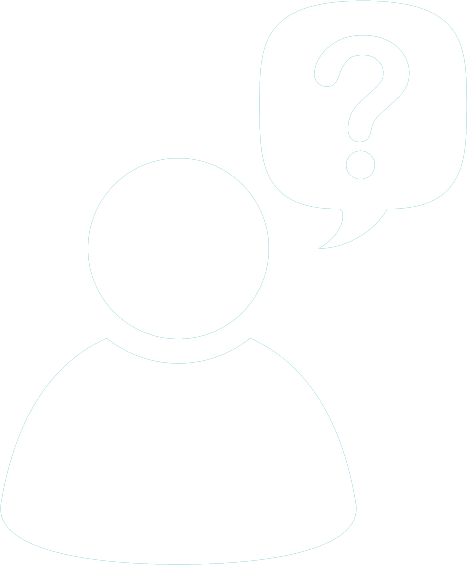 Procedimiento de
Acceso a la Información
¿Qué es la información pública?
Toda aquella que generen, posan o administren los sujetos obligados, como consecuencia del ejercicio de sus facultades o atribuciones, o en cumplimiento de sus obligaciones.
Respecto de lo anterior, no importa el origen, utilización o el medio en que se contenga o almacene tal información, pudiendo ser:
Documentos.
Fotografías.
Grabaciones.
Soporte magnético, digital, sonoro, visual, electrónico, informático, holográfico.
O en cualquier otro elemento existente.
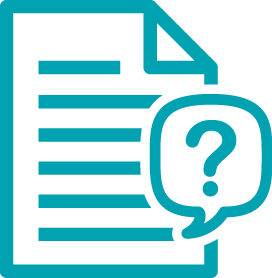 Etapas del Procedimiento de Acceso a Información
Presentación de la solicitud
Acceso a la información pública, en su caso.
Referencia: LTAIPEJM, Art. 77
Derecho de solicitar información.
Toda persona por sí o por medio de representante legal, tiene derecho a presentar solicitud de información.
No se requiere sustentar justificación o motivación.
Los sujetos obligados deberán brindar facilidades necesarias para consulta o solicitud de información, a personas con discapacidad o que hablen lenguas indígenas.
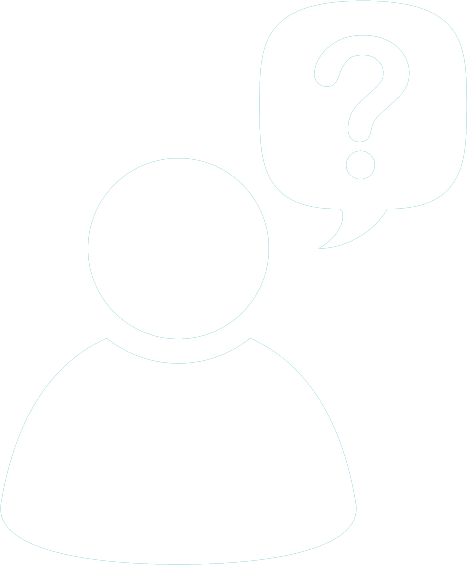 Referencia: LTAIPEJM, Art. 78
Solicitud de información.
Requisitos:

Nombre del sujeto obligado a que se dirige.
Nombre del solicitante o pseudónimo, y autorizados para recibir la información.
Domicilio, número de fax, correo estrados de la Unidad, para recibir notificaciones.
Información solicitada, incluida la forma y medio de acceso.
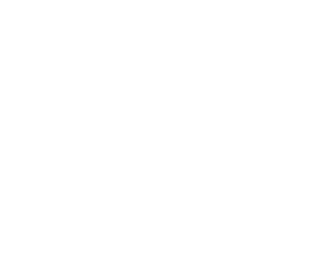 Referencia: LTAIPEJM, Art. 79
Solicitud de información.
El nombre o seudónimo del solicitante, será proporcionado de forma opcional y no será requisito indispensable para la procedencia de la solicitud.
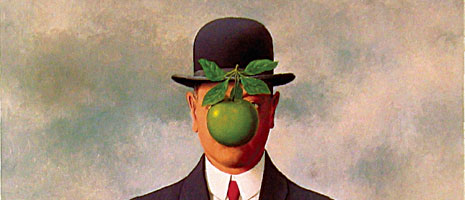 Referencia: LTAIPEJM, Art. 79
Solicitud de información.
Forma de presentación.
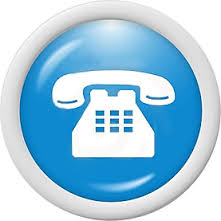 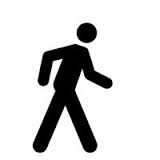 Referencia: LTAIPEJM, Art. 80
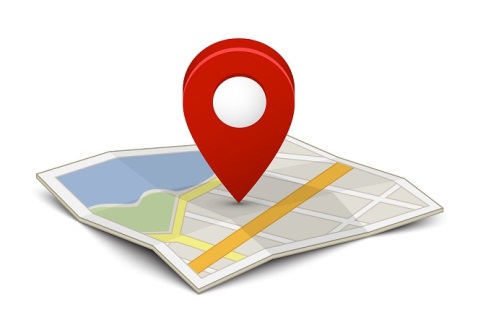 Solicitud de información.
Lugar de presentación.
La solicitud se presenta ante la Unidad del sujeto obligado.
Cuando se presente en oficina distinta a la Unidad, el titular deberá remitir la solicitud a la Unidad respectiva y notificarlo al solicitante, dentro de un día hábil siguiente a su recepción.
Cuando se presente ante un sujeto obligado diferente, el titular de la Unidad deberá remitirla al quien considere competente y notificarlo al solicitante, dentro del día hábil siguiente.
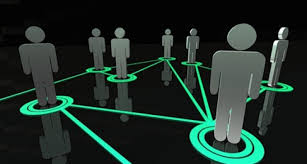 Si el nuevo sujeto obligado considera no ser competente, remitirá la solicitud al ITEI, para que éste notifique al sujeto obligado competente, dentro del día hábil siguiente a la recepción.
Referencia: LTAIPEJM, Art. 81
Solicitud de información.
Respuesta.
La Unidad debe dar respuesta y notificar al solicitante…
…dentro de los ocho días hábiles siguientes a la recepción de la solicitud…

…respecto a la existencia de la información y la procedencia de su acceso.



A falta de respuesta y notificación en el plazo señalado, se entenderá resulta en sentido procedente (a menos que sea información clasificada como reservada, confidencial o que sea inexistente).
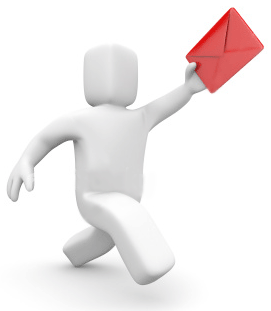 Referencia: LTAIPEJM, Art. 84
La  totalidad  de  la  información  solicitada  sí  puede  ser entregada, sin importar medios, formatos o procesamiento..
Parte de  la  información no  puede  ser  entregada, por ser  reservada, confidencial o inexistente
La   información   solicitada   no   pueda   otorgarse   por   se reservada, confidencial o inexistente.
Solicitud de información.
Sentido de la respuesta.
Referencia: LTAIPEJM, Art. 86
Solicitud de información.
Inexistencia.
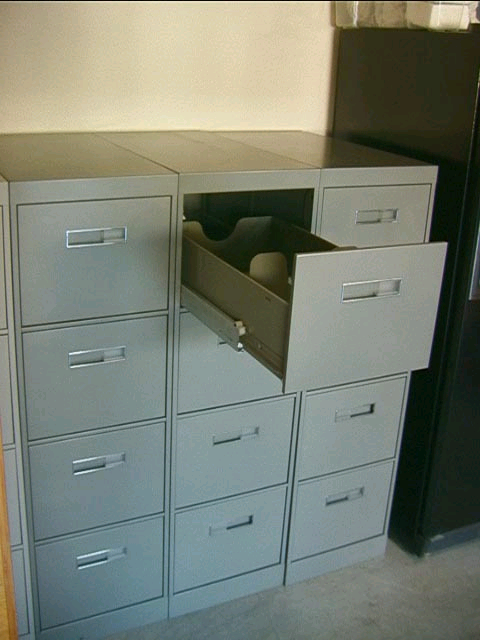 En los casos en que ciertas facultades, competencias o funciones no se hayan ejercido, se debe motivar la respuesta en función de las causas que motiven la inexistencia.

Ante la inexistencia de información, el sujeto obligado deberá demostrar que la información no se refiere a alguna de sus facultades, competencias o funciones.
|
Referencia: LTAIPEJM, Art. 86-Bis
Solicitud de información.
Inexistencia.
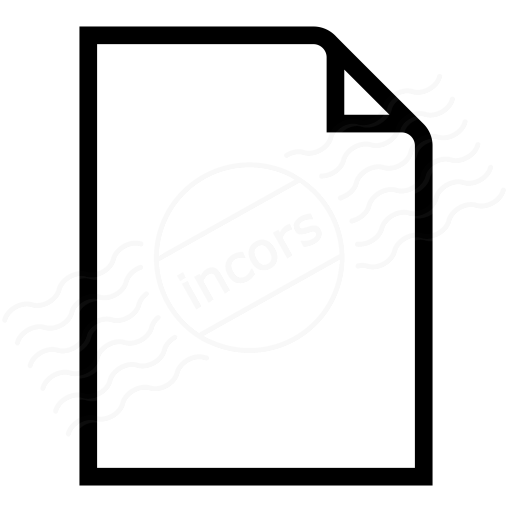 Cuando la información no se encuentre en los archivos, el Comité de Transparencia:|
Tomará las medidas necesarias para localizar la información;
Expedirá una resolución que confirme la inexistencia del documento;
Ordenará que se genere o se reponga la información en caso de que tuviera que existir al derivarse del ejercicio de sus facultades, competencias o funciones.

En caso de imposibilidad de su generación, expondrá de forma fundada y motivada, las razones por las cuales no se ejercieron dichas facultades, competencias o funciones
Referencia: LTAIPEJM, Art. 86-Bis
Solicitud de información.
Medios de acceso.
El acceso a la información pública puede hacerse mediante:

Consulta directa de documentos.


Reproducción de documentos;
3. Elaboración de informes específicos.

4. Combinación de las anteriores.
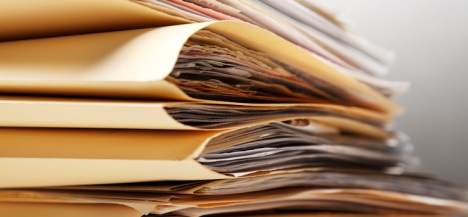 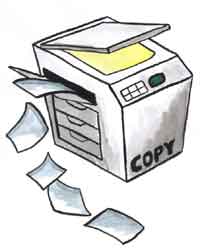 Referencia: LTAIPEJM, Art. 87
Solicitud de información.
Medios de acceso.
Cuando parte o toda la información solicitada ya esté disponible al público en medios impresos, o sea información fundamental, bastará que así se señale en la respuesta y se precise la fuente.

La información se entrega en el estado que se encuentra y preferentemente en el formato solicitado.

No existe obligación de procesar, calcular o presentar la información de forma distinta a como se encuentre.
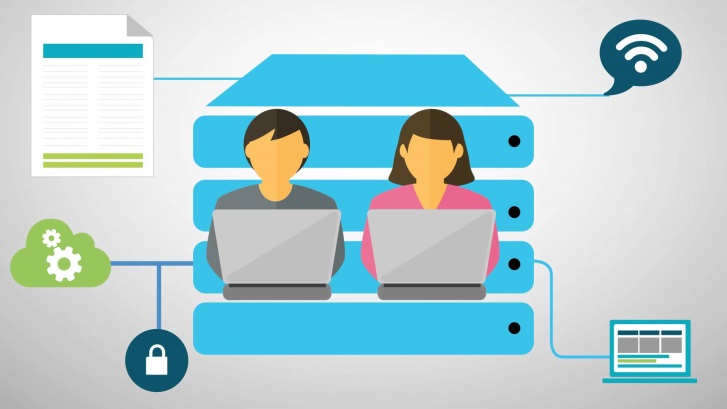 Referencia: LTAIPEJM, Art. 87
Solicitud de información.
Consulta directa.
La consulta directa no puede imponerse al solicitante, salvo que se determine que no es viable entregar la información mediante otro formato y que existan restricciones legales para reproducir los documentos.
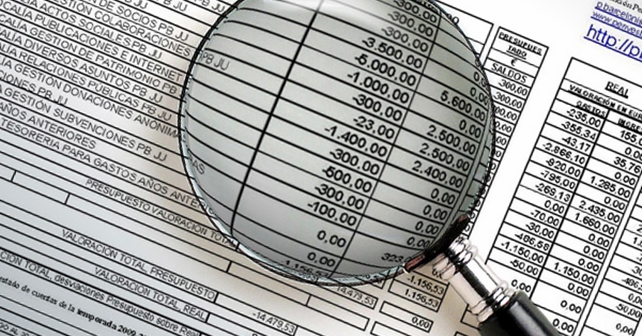 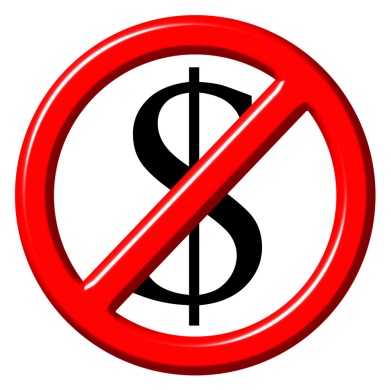 No tienen costo la consulta directa de documentos, como tomar anotaciones, fotografiar o videograbar.
La consulta podrá realizarse en cualquier día y hora hábil a elección del solicitante, a partir de la notificación de la respuesta de la solicitud que lo autorice.
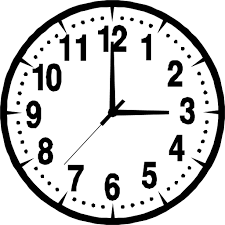 Referencia: LTAIPEJM, Art. 88
Solicitud de información.
Reproducción de documentos.
La reproducción no puede aprobarse cuando existan restricciones legales para ello.
Debe testarse u ocultarse la información pública reservada y confidencial.
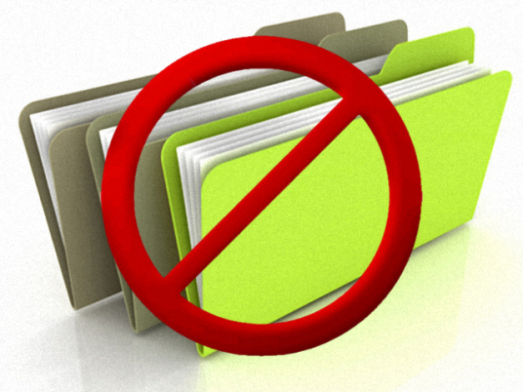 El sujeto obligado determinará el costo y lo notificará dentro de los tres días siguientes a la respuesta de procedencia de la solicitud. Se cobrará previa entrega de la información, según las leyes de ingresos.
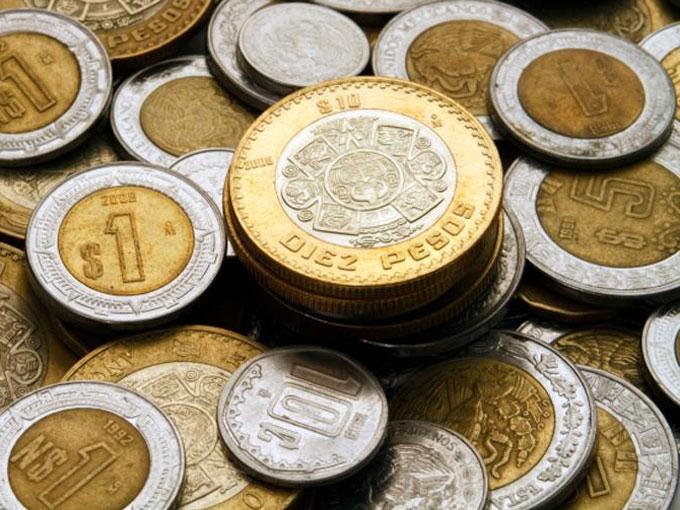 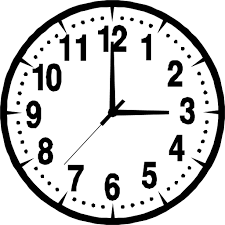 Los documentos deben estar a disposición dentro de los cinco días siguientes a la exhibición del pago realizado
Referencia: LTAIPEJM, Art. 90
Información Confidencial
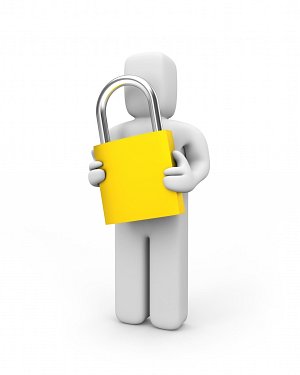 Proceso de protección de información confidencial
Información Confidencial
Es la relativa a los particulares, intransferible, indelegable, que se tiene prohibido su acceso, distribución, comercialización, publicación y difusión, con excepción de las autoridades competentes que conforme a la ley tengan acceso a ella.

    Los datos personales de una persona física identificada o identificable
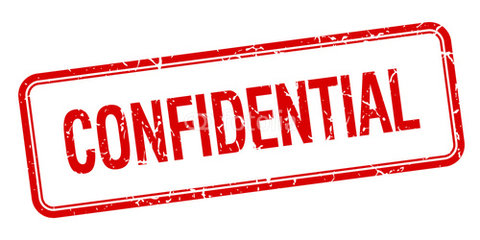 Información Confidencial
¿Qué información son datos confidenciales?
Origen étnico o racial
Patrimonio
Ideología, opinión política, afiliación sindical y creencia o convicción religiosa y filosófica
Características físicas, morales o emocionales
Estado de salud física y mental e historial médico
Preferencia sexual
Entre otros.
Referencia: LTAIPEJM, Art. 21
Información Confidencial
Derecho a protección
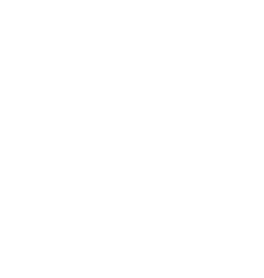 La persona titular de información en posesión de un sujeto obligado, considerada como confidencial, puede solicitar en cualquier tiempo su acceso, clasificación, rectificación, oposición, modificación, corrección, sustitución, cancelación o ampliación de datos.
Referencia: LTAIPEJM, Art. 66
Información Confidencial
Procedimiento de protección (Presentación de solicitud)
Referencia: LTAIPEJM, Art. 67, 68, 69 y 70
Información Confidencial
El Comité de Transparencia debe revisar que la solicitud de protección cumpla con los requisitos
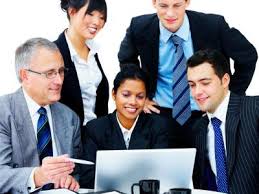 En caso de que a la solicitud le falte algún requisitos, el Comité de Transparencia debe notificar al solicitante.
Referencia: LTAIPEJM, Art. 72
Información Confidencial
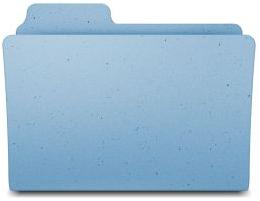 Integración del expediente
Contenido del expediente:

 La solicitud.
 Las actuaciones de los trámites.
 El original de la respuesta.
 Los demás documentos que        señalen otras disposiciones.
Referencia: LTAIPEJM, Art. 73
Información Confidencial
Respuesta
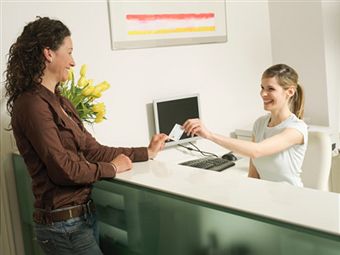 El Comité de Transparencia debe dar respuesta y notificar al solicitante, sobre la procedencia de su solicitud.
Referencia: LTAIPEJM, Art. 74
Información Confidencial
La respuesta de una solicitud de protección de información confidencial debe contener:
Respuesta motivada  y  fundada
Resolución sobre la procedencia
Lugar, fecha, nombre y firma
Referencia: LTAIPEJM, Art. 75 y 76
Medios de defensa en materia de  Derecho de Acceso a la Información
Medios de defensa.Recursos.
¿Qué es un medio de defensa o medios de impugnación?
“(…) configuran los instrumentos jurídicos consagrados en las leyes procesales para corregir, modificar, revocar o anular los actos y las resoluciones judiciales, cuando adolecen de deficiencias, errores, ilegalidad o injusticia.”
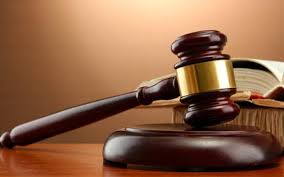 (Fix Zamudio, Héctor, Ovalle Favela, José 1991, p. 1299)
Medios de defensa en Jalisco
Se contemplan en la Ley de Transparencia y Acceso a la Información Pública del Estado de Jalisco y su Municipios:

Recurso de revisión (art. 91-103).

Revisión de protección de datos personales (art. 104-108).

Recurso de transparencia (art. 109-117).
El recurso de revisión
Tiene por objeto que el Itei revise la resolución del sujeto obligado sobre la procedencia de las solicitudes de información pública, y resuelva con plenitud de jurisdicción.
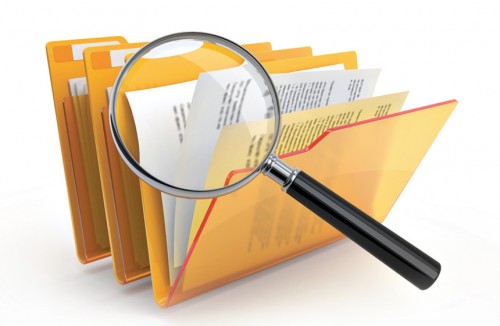 Referencia: LTAIPEJM, Art. 92
¿Cuándo procede un recurso de revisión?
Procede cuando un sujeto obligado:

No resuelve la solicitud en la plazo que marca la Ley.
No notifica la resolución de la solicitud en el plazo que marca la Ley.
Niega total o parcialmente el acceso a información pública no clasificada como confidencial o reservada.
Niega total o parcialmente el acceso a información pública clasificada indebidamente como confidencial o reservada.
Referencia: LTAIPEJM, Art. 93
¿Cuándo procede un recurso de revisión?
Niega total o parcialmente el acceso a información pública declarada indebidamente inexistente y el solicitante anexe elementos indubitables de prueba de su existencia.
Condiciona el acceso a información pública de libre acceso a situaciones contrarias o adicionales a las establecidas en la Ley.
No permite el acceso completo o entrega de forma incompleta información pública de libre acceso.
Pretende un cobro adicional al establecido por la Ley.
Referencia: LTAIPEJM, Art. 93
Presentación de un recurso de revisión
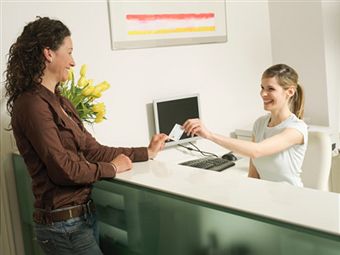 Un recurso de revisión debe presentarse ante la Unidad de Transparencia del sujeto obligado o ante el ITEI (en un plazo de 15 días –antes de la actualización, eran 10–).
Referencia: LTAIPEJM, Art. 95
¿Qué debe contener el escrito de presentación del recurso de revisión?
¿Cuándo se sobresee un recurso de revisión?
Sobreseer un recurso significa no entrar al estudio del mismo, y dejar las cosas tal como estaban antes de la interposición del mismo.
Las causas para sobreseer son:
Referencia: LTAIPEJM, Art. 99
Resolución del recurso de revisión
Referencia: LTAIPEJM, Art. 102
Ejecución del recurso de revisión
Referencia: LTAIPEJM, Art. 103
Ejecución del recurso de revisión
Antes de la reforma era de 20 a 100 días de salario
Referencia: LTAIPEJM, Art. 103
Recurso de Transparencia
¿Qué es?

Un medio de defensa que puede presentar cualquier persona cuando un sujeto obligado no publique la información fundamental al que está obligado.

¿Cuándo se puede presentar un recurso de transparencia? 

En cualquier tiempo, y lo puede presentar cualquier persona.
Referencia: LTAIPEJM, Art. 109
Presentación del Recurso de Transparencia
Este recurso debe de presentarse:
Referencia: LTAIPEJM, Art. 111
Requisitos del Recurso de Transparencia
Referencia: LTAIPEJM, Art. 112
Contestación del Recurso de Transparencia
Referencia: LTAIPEJM, Art. 114
Instrucción o diligencias del Recurso de Transparencia
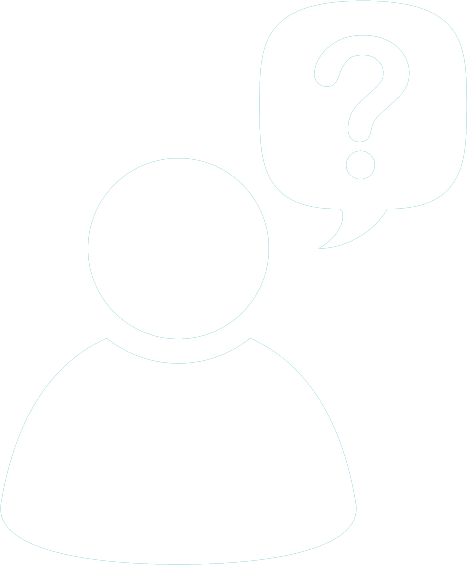 El ITEI puede realizar diligencias o solicitar informes complementarios al sujeto obligado, para poder estar en condiciones de resolver.
Referencia: LTAIPEJM, Art. 115
Resolución del Recurso de Transparencia
El ITEI debe resolver el recurso, dentro de los veinte días hábiles siguientes al término del plazo en que el sujeto obligado debe presentar su informe o, en su caso, los informes complementarios.

La resolución debe ser fundada y motivada y debe pronunciarse sobre el cumplimiento de la publicación de la información fundamental del sujeto obligado.

El ITEI debe notificar la resolución del recurso de transparencia al promotor y al sujeto obligado, dentro de los dos días hábiles siguientes a su emisión.

Las resoluciones del ITEI en el recurso de transparencia son inatacables, por lo que no procede recurso o juicio ordinario o administrativo alguno.
Referencia: LTAIPEJM, Art. 116
Ejecución del recurso de transparencia
Referencia: LTAIPEJM, Art. 117
Ejecución del recurso de transparencia
Referencia: LTAIPEJM, Art. 117
Ejemplo de un recurso de transparencia
El 27 de junio del año 2013, un ciudadano presentó un recurso de transparencia en el ITEI, contra el Municipio de Ojuelos de Jalisco.

Denunció que no publicaba ninguna información fundamental a la cual está obligado.

El ITEI admitió el recurso y notificó al sujeto obligado. Le requirió o pidió un informe.

El sujeto obligado no envió ningún informe.
Ejemplo de un recurso de transparencia
Dentro del periodo de instrucción (diligencias), el ITEI realizó una diligencia de inspección ocular al sitio web del sujeto obligado.

En esa diligencia se encontró que el sujeto obligado sí publicaba lo siguiente:

La Ley en materia de acceso a la información pública.
Los lineamientos generales de clasificación de información pública.
Los lineamientos generales de publicación y actualización de información fundamental.
Ejemplo de un recurso de transparencia
También se encontró lo siguiente:

Al abrir los links para acceder a la información, gran parte de la información disponible no correspondía a ese municipio.

Ojuelos publicaba información otro municipio: San Ignacio Cerro Gordo.

Y respecto a gran parte de la información que debía publicar, simplemente no estaba publicada.
Ejemplo de un recurso de transparencia
¿Qué resolvió el ITEI?
Recurso de protección de datos personales
El recurso de protección de datos personales, procede cuando se declare parcialmente procedente o improcedente la solicitud de protección de información confidencial, por parte de un sujeto obligado.
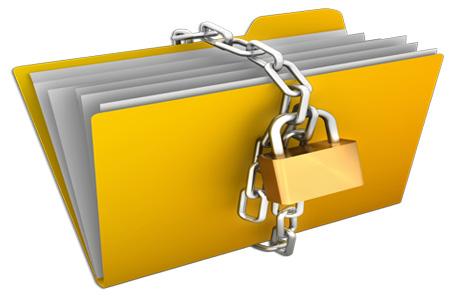 Referencia: LTAIPEJM, Art. 104
Procedimiento del recurso de protección de datos personales
El procedimiento del recurso de protección de datos personales de resolución de protección se integra por las siguientes etapas:
Referencia: LTAIPEJM, Art. 105
Procedimiento del recurso de protección de datos personales
Referencia: LTAIPEJM, Art. 105
Resolución del recurso de protección de datos personales
Referencia: LTAIPEJM, Art. 106
Definitiva
Contra la resolución del ITEI en materia del recurso de protección de datos personales no procede ningún medio de impugnación estatal.
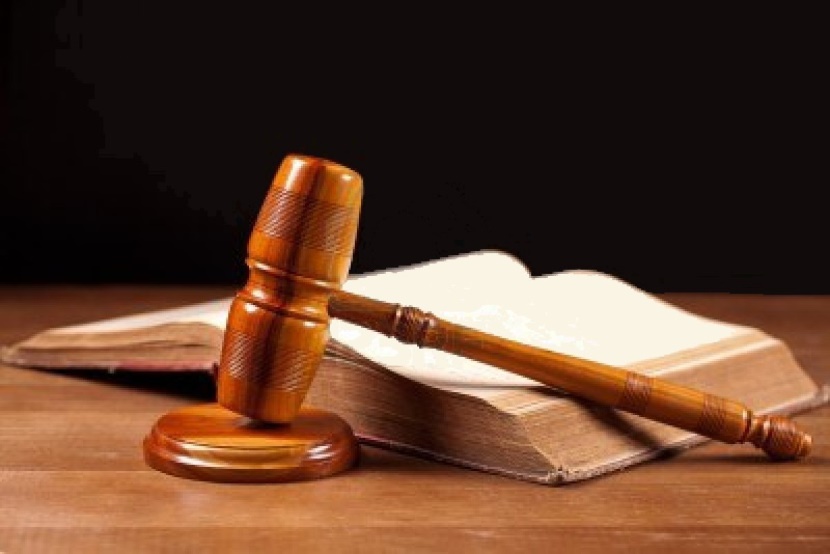 Referencia: LTAIPEJM, Art. 107
Definitiva del recurso de protección de datos personales
El sujeto obligado debe ejecutar las acciones que le correspondan para el cumplimiento de la resolución en materia del recurso de protección de datos personales.

Si el sujeto obligado incumple con la resolución en el plazo anterior, el ITEI le impondrá una amonestación pública con copia al expediente laboral del responsable. 

Si el sujeto obligado persiste en el incumplimiento, se le impondrá una multa de 20 a 100 días de salario mínimo general vigente en el AMG.

Si el sujeto obligado incumple con la resolución, el ITEI le impondrá arresto administrativo de hasta treinta y seis horas.
Referencia: LTAIPEJM, Art. 108
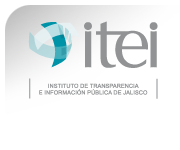 TALLER PARA PERIODISTAS 2015
Casos paradigmáticos del derecho de acceso a la información, así como de la protección de datos personales.
Subtemas: 
Resoluciones a casos paradigmáticos  del ITEI en temas referentes a la protección de los datos personales así como del ejercicio del derecho de acceso a la información. 

Preguntas y respuestas de las principales dudas que le surgen  a los periodistas en el ejercicio del DAI para sus investigaciones periodísticas.
CASO 1
Asignación de escoltas por la 
Fiscalía General del Estado
de Jalisco
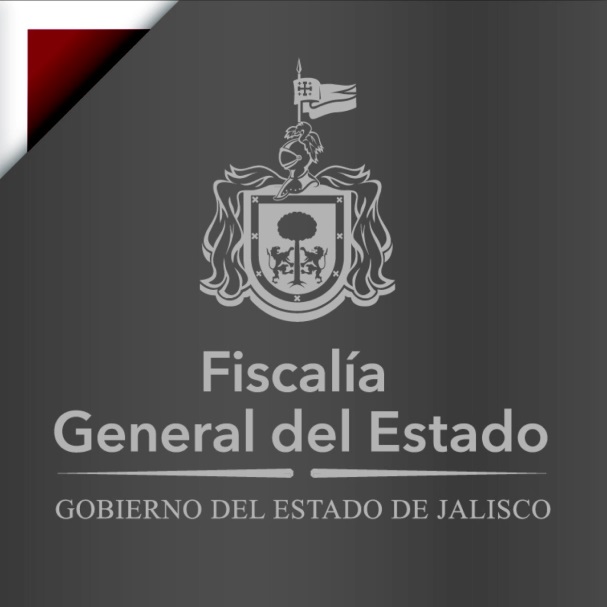 Recurso de Revisión 706/2015
¿Qué se solicitó?
Cuántas y cuáles personas tienen escoltas asignados por la Fiscalía General, considerando servidores públicos, ex servidores públicos, empresarios, etc.

a) Nombre de la persona con escoltas
b) Función pública o privada o ámbito en el que se desempeña, e institución a la que pertenece (sea pública o privada)
c) Justificación de la asignación de escoltas por parte de la Fiscalía
d) Desde cuándo se le asignaron escoltas
e) Cuántos escoltas tiene asignados, precisando los sueldos de los escoltas y sus plazas operativas.
[Speaker Notes: gsfgdsfgsdfsdf]
¿Qué respondió el sujeto obligado?
Resolvió de manera parcial la solicitud de información, argumentando que la información solicitada fue debidamente clasificada por el comité de clasificación pública como información reservada y confidencial.

 Consideraciones por parte de la ponencia (FJGV).

La Fiscalía General del Estado de Jalisco, no reservó la totalidad de la información solicitada, pues sí declaró procedente la solicitud en cuanto a los siguientes puntos: 

Función pública o privada o ámbito en el que se desempeña, e institución –pública o privada- a la que pertenece, 
Justificación de la asignación de escoltas por parte de la Fiscalía, 
Desde cuándo se le asignaron escoltas y parte del 
Cuántos escoltas tienen asignados, precisando los sueldos de los escoltas y su plazas operativas.
Informe de Ley
La Fiscalía General del Estado de Jalisco manifestó que las personas que tienen escoltas asignadas por la dependencia son:

•	Servidores públicos.
•	Miembros de partidos políticos
•	Ex servidores públicos.
•	Empresarios dedicados a actividades comerciales e 	industriales.
•	Autoridades diplomáticas
•	Autoridades eclesiásticas.
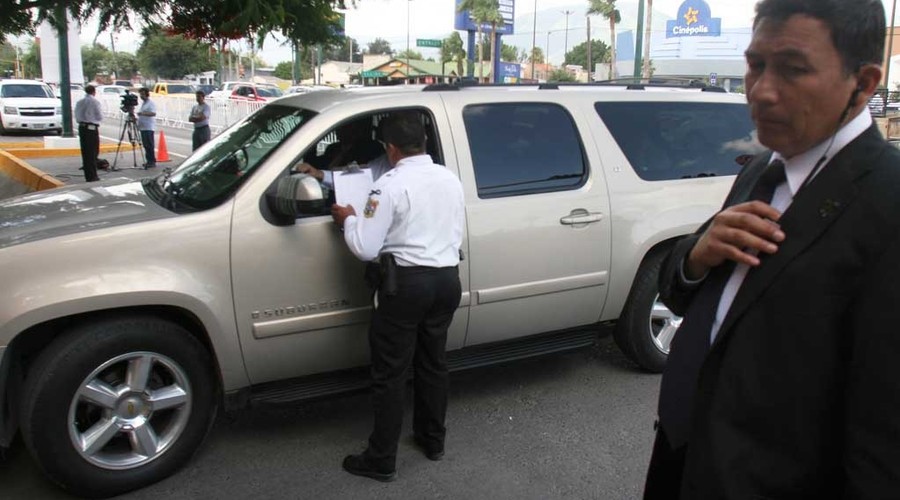 Fotografía: impactoMX
[Speaker Notes: La negación de la información atinente al nombre de las personas con escoltas y el número de escoltas que tiene cada uno de ellos, se reservó de manera indebida pues no se acreditó el daño que de manera particular ocurriría con entregar el nombre de cada uno de ellos y la cantidad de personal asignado.]
¿Por qué la ciudadanía debería conocer qué personas tienen asignados escoltas y cuántas tienen?


Todas las personas que hacen una función de escoltas ya sean elementos operativos, viales, policiales, investigadores de la Fiscalía General del Estado de Jalisco, son servidores públicos pagados con el dinero de los ciudadanos. 

Por otra parte, desempeñan una función concedida por el Estado para la seguridad pública, no privada.
CASO 2
Acceso a la información clasificada 
como reservada: Casos de tortura 
en Jalisco
Recurso de revisión 628/2015
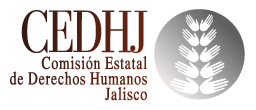 ¿Qué se solicitó?
Información sobre los casos de tortura, de los que se tenga registro del año 2000 hasta hoy.

Especificando por cada caso:

Municipio donde ocurrió
Fecha de registro
Autoridad específica involucrada
Sexo y edad de la víctima
Estatus legal del caso en la CEDHJ (confirmada o en investigación)
Se precise si existe recomendación o no al respecto, y cuál es su número
Cuántos y qué funcionarios o elementos operativos fueron sancionados por estos hechos, derivado de la intervención de la CEDHJ
Nombres y cargos de esos funcionarios y elementos operativos sancionados, e instituciones para las que laboran, 
Qué tipo de sanción recibieron estos funcionarios y elementos operativos sancionados
Cantidad de detenidos, consignados y sentenciados por este hecho de tortura
¿Qué respondió la CEDHJ?
Resolvió la solicitud procedente parcialmente por ser información reservada. 

Omitió entregar  la autoridad involucrada, sexo y edad de la víctima y nombres de funcionarios sancionados.

Manifestó que los datos personales son información confidencial, por lo tanto, con el contenido de dichas recomendaciones se lleva a cabo la disociación de la edad y el sexo de la víctima, elaborando versiones públicas en las que se cumple con el principio de calidad, previendo que los datos que se informan sean exactos, adecuados, pertinentes y excesivos
.
Respecto de los elementos operativos sancionados, clasificó la información como reservada, citando el artículo 17 de la Ley de Transparencia inciso g) y fracciones II y V
[Speaker Notes: Además señaló que la Dirección de Quejas, Orientación y Seguimiento de la Comisión Estatal de Derechos Humanos, no emite los datos en forma que el recurrente los solicita; en el entendido de que no se pueden separar los datos por cargos específicos.]
¿Qué resolvió el ITEI?
El solicitante no pidió el nombre de las víctimas, por lo tanto entregar sexo y edad no revela sus datos personales.

El sujeto obligado no hizo una prueba de daño, no sesionó su Comité de Clasificación para demostrar el daño que ocurriría con la revelación de la información peticionada.

La reserva se hizo de manera indebida, lo que en definitiva transgredió el derecho humano fundamental de acceso a la información del ciudadano
[Speaker Notes: Sólo existen dos excepciones para no permitir el acceso a la información pública; que se trate de información reservada o confidencial, sin que por esto pierda la naturaleza pública, ya que seguirá siendo pública pero será protegida.
Entonces, ¿cuál es esa información reservada y confidencial que debe protegerse?
La información pública confidencial es aquella intransferible e indelegable relativa a los particulares, en tanto que la información pública reservada es aquella relativa a la función pública, que por disposición legal temporalmente queda prohibido su manejo, distribución, publicación y difusión generales, con excepción de las autoridades competentes que, de conformidad con la Ley, tengan acceso a ella.
 
Aunque existen estas dos excepciones a la regla general, hay dos principios de obligatoria aplicación, el de máxima publicidad y el de libre acceso. El primero señala que ante la duda razonable de las justificaciones de la reserva, se debe privilegiar la publicidad de la información, en tanto que el segundo, preceptúa que “en principio toda información pública es considerada de libre acceso, salvo la clasificada expresamente como reservada o confidencial.
Bajo estos principios podemos interpretar que toda información es susceptible de ser entregada, salvo que sobrevenga cualquiera de las dos excepciones, privilegiándose en todo momento el acceso a la información y no de manera contraría, que ante la duda se niegue.
Encuentra fundamento en el artículo 3 fracción II inciso a de la Ley de Transparencia y Acceso a la Información del Estado de Jalisco y sus Municipios.
Encuentra fundamento en el artículo 3 fracción III inciso a de la Ley de Transparencia y Acceso a la Información del Estado de Jalisco y sus Municipios.
Encuentra fundamento en el artículo 5° fracción III de la Ley de Transparencia y Acceso]
Conclusiones de este caso
Habrá información pública que los sujetos obligados posean y que tengan el carácter de reservada y confidencial, por lo que deberán tener todos los cuidados para protegerla. 

Sin embargo, la reserva no implica la que la información pueda negarse a los ciudadanos por el sólo hecho de encuadrar en alguno de los supuestos normativos del artículo 17 de la Ley de Transparencia..
CASO 3
Reservas absolutas de expedientes:
 el caso de las averiguaciones previas
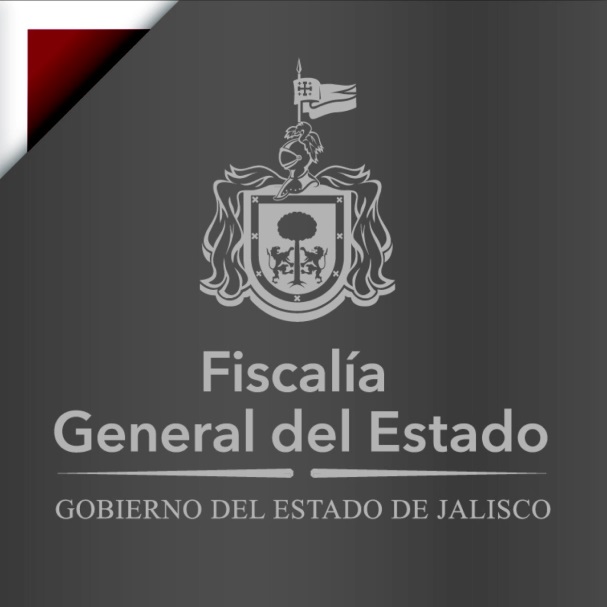 Recurso de Revisión 562/2015
En la actualidad la gran mayoría de los sujetos obligados reservan de manera absoluta la información; es poco frecuente que hagan un análisis de documento por documento.
Cuando los periodistas conozcan este criterio de la “no reserva absoluta” podrán controvertir ante el ITEI su falta de entrega, teniendo resultados más positivos en sus investigaciones.
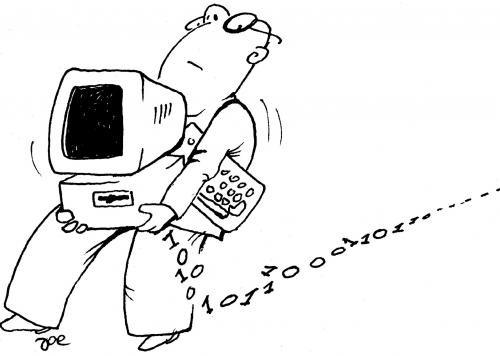 ¿Qué  se solicitó? delitos 

Acceso a las averiguaciones previas concluidas sobre los de: 
 Enriquecimiento ilícito
 Secuestro 
 Aborto en el año 2012

¿Qué se respondió?

La Fiscalía General reservó la información solicitada. 

Utilizó como sustento un acta de clasificación que tenía desde hace tiempo, en la que señalaba que todas las averiguaciones previas en su posesión eran información reservada.
Según la Ley de Transparencia, la información puede reservarse cuando…

Comprometa la seguridad del Estado o del Municipio, la seguridad pública estatal o municipal, o la seguridad e integridad de quienes laboran o hubieren laborado en estas áreas, con excepción de las remuneraciones de dichos servidores públicos.

Ponga en riesgo la vida, seguridad o salud de cualquier persona.

Cause perjuicio grave a las actividades 
    de prevención y persecución de los 
    delitos, o de impartición de justicia.
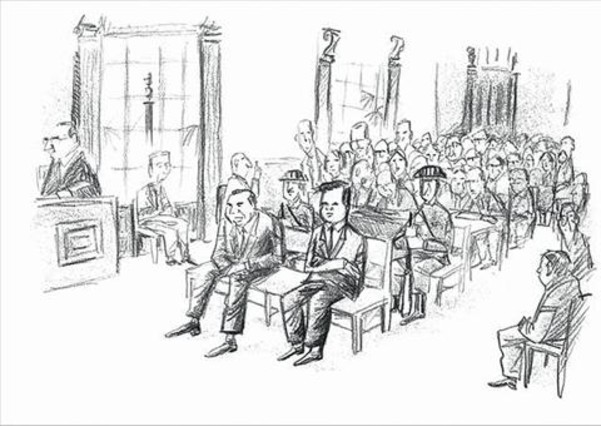 [Speaker Notes: A consideración de la Fiscalía General las averiguaciones previas encuadraban en los siguientes supuestos(catálogo artículo 18 LTAIP):]
¿Qué resolvió el ITEI?
La reserva de las averiguaciones previas solicitadas se hizo de manera indebida porque se reservó en paquete todos los expedientes de A.P., sin analizarse de manera particular.

Se debió analizar por delito (se solicitaron de aborto, secuestro y enriquecimiento ilícito).

Se debió analizar por etapa de la averiguación (se pidieron sólo concluidas)

Se debió analizar documento por documento de cada una de las averiguaciones previas.
¿Por qué se debió analizar documento por documento de cada una de las averiguaciones previas?
Porque no toda la información que se encuentra en una averiguación previa causa un daño con su revelación, ejemplo:

Si se llegara a revelar que el Ministerio Público dictó todas las medidas necesarias, para proporcionar seguridad y auxilio a las víctimas, o bien se dio la atención médica de urgencia requerida y se brindó la asesoría jurídica necesaria, ¿se pondría en riesgo la seguridad pública estatal o municipal, o se causaría un perjuicio a las actividades de investigación o persecución de un delito?
¿Qué justifica la no reserva absoluta de expedientes como la averiguación previa?
El artículo 18 de la Ley de Transparencia establece que se deberá justificar mediante la prueba de daño, la reserva de la información. 

	El expediente está compuesto de documentos, en cada uno debe probarse el daño, pues se trata de una restricción a un derecho humano fundamental.
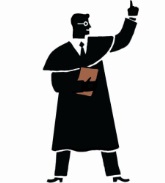 [Speaker Notes: La Suprema Corte de Justicia de la Nación, ha dicho que la reserva absoluta de expedientes como la Av. Previa es inconstitucional por lo siguiente: “205. Así, el hecho de que se establezca que toda la información contenida en la averiguación previa, absolutamente toda, con independencia de sus elementos, sea considerada reservada, trae las consecuencias: a) no se realiza la restricción al derecho humano por el medio menos gravoso; b) se genera una condición absoluta de reserva como regla general que impide cualquier modalización por parte del órgano que tiene a su cargo la indagatoria y c) se impide el ejercicio del derecho de acceso a la información incumpliendo el principio de máxima publicidad que lo rige, sin que pueda entrar en juego para articular una respuesta completa a la solicitud respectiva.” amparo en revisión 173/2012.]
Conclusión de caso.
Derivado de la resolución, la Fiscalía analizó las averiguaciones previas, verificó que sólo se pidieron las que estuvieran concluidas y que no se acreditaba el daño de su revelación.

Procedió a la entrega de la información en versión pública (testando datos personales).
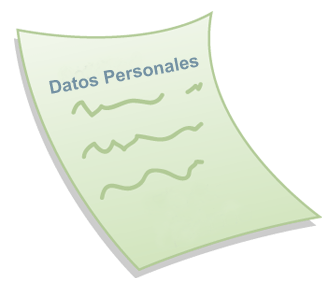 Conclusión de caso.
La reserva de información es una restricción al Derecho de acceso a la información, por lo tanto debe acreditarse siempre el daño que ocurriría con su revelación. 

 Si un expediente está integrado por diversos documentos, se debe acreditar el daño en cada uno de ellos, de lo contrario se debe entregar la información.
CASO 4
Acceso a la información de Sindicatos públicos
Recurso de Revisión 493/2015
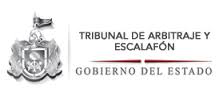 ¿Qué se solicitó?
Copias simples de la totalidad del expediente de la organización   denominada Sindicato Nuevo Milenio”.



Determinó que la solicitud de información presentada no era procedente, ya que la información que solicitó no es de carácter público según la Ley para los Servidores Públicos del Estado de Jalisco y sus Municipios. 

Agregó que dentro del expediente se encuentra información confidencial como son los datos personales de cada uno de los integrantes.
¿Qué respondió el sujeto obligado?
Consideraciones por parte de la ponencia (FJGV)

Los expedientes de los Sindicatos registrados ante el Tribunal de Arbitraje y Escalafón del Estado de Jalisco, deben ser públicos pues se transparenta la actividad sindical, debiéndose proteger únicamente la información confidencial de sus agremiados.
Que debía entregarse la información, pues sólo así la ciudadanía conocerá quienes son sus agremiados, sus dirigentes, cómo toman sus decisiones, cuáles son los estatutos, qué hacen con los recursos públicos que les son asignados, bajo qué condiciones celebran sus contratos colectivos con una entidad pública como en este caso el Ayuntamiento de Guadalajara.
¿Qué resolvió el ITEI?
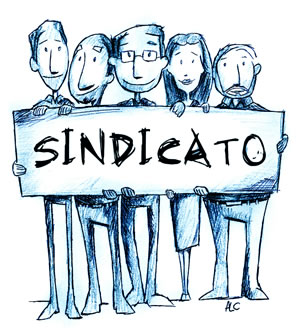 CASO 5
Alcances de la protección de la información confidencial.
 La edad de los Magistrados del Supremo Tribunal de Justicia del Estado de Jalisco
Recurso de Revisión 667/2014
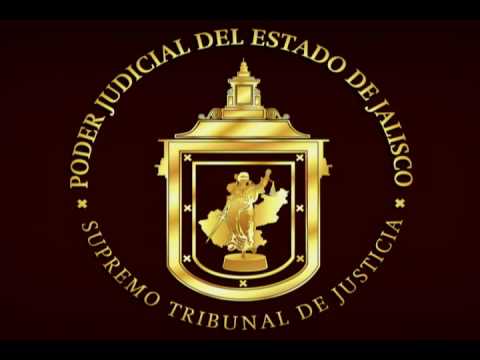 En algunas ocasiones, los recursos de revisión referentes a la protección de datos personales colisionan con el derecho de acceso a la información pública.

El periodista debe conocer 
que la protección de datos
 personales no es absoluta 
cuando es mayor el 
beneficio de conocerla.
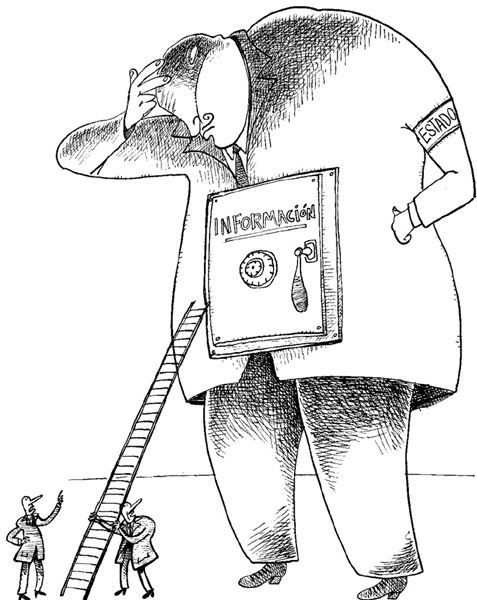 ¿Qué se solicitó? 
Nombre y edad de cada uno de los magistrados actuales del Supremo Tribunal de Justicia del Estado de Jalisco

Qué respondió el Supremo Tribunal?

La edad de una persona es información confidencial de conformidad a la Ley de Transparencia, por lo tanto no se puede entregar a la ciudadanía, ya que si bien es cierto son servidores públicos también lo es que tienen derecho a la protección de sus datos personales como cualquier ciudadano.
Preguntas dentro del estudio de fondo

¿Un servidor público por el sólo hecho de su puesto o nombramiento, tiene derecho a la protección de datos personales?
¿La edad de los Magistrados vinculada con su nombre debe protegerse?
¿Es más importante proteger la edad de los magistrados que el derecho a la ciudadanía a saberlo?
¿Qué resolvió el ITEI?
El ITEI reconoció que la información relacionada con la edad de una persona identificable es información de carácter confidencial.

Reconoció que también debía protegerse el derecho de acceso a la información. Por lo tanto había una colisión de derechos entre la protección de la información confidencial y el de acceso a la información.

Sin embargo en este caso debía prevalecer el acceso a la información.
[Speaker Notes: En el caso de los magistrados del Supremo Tribunal del Estado de Jalisco, debe entregarse su edad, pues revelar esta información permite que la ciudadanía conozca si estos servidores públicos cumplen con el perfil para desempeñar el puesto que les fue encomendado.
Tanto la Constitución Política del Estado de Jalisco como la Ley Orgánica del Poder Judicial del Estado De Jalisco, prevén que para ser Magistrado se necesita tener cuando menos 35 años cumplidos, encargo que nadie puede tener después de los 70 años de edad.
Los requisitos de edad, son impuestos por la normativa Constitucional y Secundaria, por lo que en todos los casos conocer la edad permite a los ciudadanos saber si cumplen con el perfil mínimo acerca del puesto que desempeñan.]
Conclusión del caso:
El Supremo Tribunal de Justicia reveló la edad de cada uno de los Magistrados.

La ciudadanía conoció si realmente cumplían con el perfil mínimo establecido por las disposiciones legales.
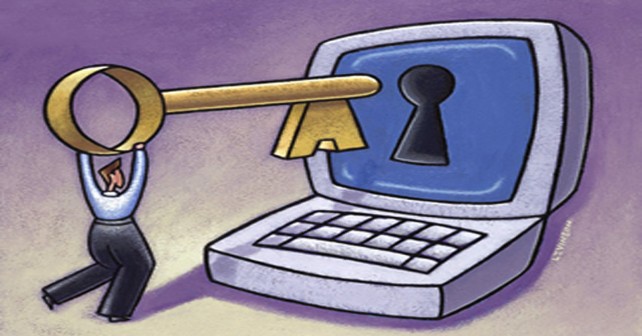 [Speaker Notes: “Casos en los que excepcionalmente puede hacerse del conocimiento público la fecha de nacimiento de los servidores públicos.  
De acuerdo con la definición establecida en el artículo 3, fracción II de la Ley Federal de Transparencia y Acceso a la Información Pública Gubernamental, la fecha de nacimiento de cualquier persona es un dato personal, en virtud de que encuadra dentro de aquella que incide directamente en el ámbito privado de cualquier persona, al permitir el conocimiento de la edad de un individuo. No obstante lo anterior, es de señalarse que existen casos en los que la edad constituye un requisito para el desempeño de determinados cargos públicos. En tales supuestos, la fecha de nacimiento es susceptible de hacerse del conocimiento público, ya que su difusión contribuye a poner de manifiesto si el servidor público cubre el perfil mínimo requerido para ocupar el cargo encomendado.
 
 Expedientes: 
388/08 Fondo de Información y Documentación para la Industria – Alonso Lujambio Irazábal 
388/09 Instituto Nacional de Investigaciones Forestales, Agrícolas y Pecuarias - Alonso Lujambio Irazábal 
1385/06 Instituto Politécnico Nacional – Alonso Gómez-Robledo Verduzco 
2633/06 Instituto Politécnico Nacional – Alonso Lujambio Irazábal 
4035/08 Secretaría de Comunicaciones y Transportes – Jacqueline Peschard Mariscal”]
Conclusión del caso:
La protección de datos personales no es absoluta, cuando choca con el derecho de acceso a la información.

Debe existir una ponderación entre ambos derechos y proteger aquel que resulte más benéfico.

Los periodistas deben tener en cuenta esto, pues conocer los alcances de la protección de los datos personales, permite hacer más exhaustiva su investigación logrando obtener la mayor información posible.